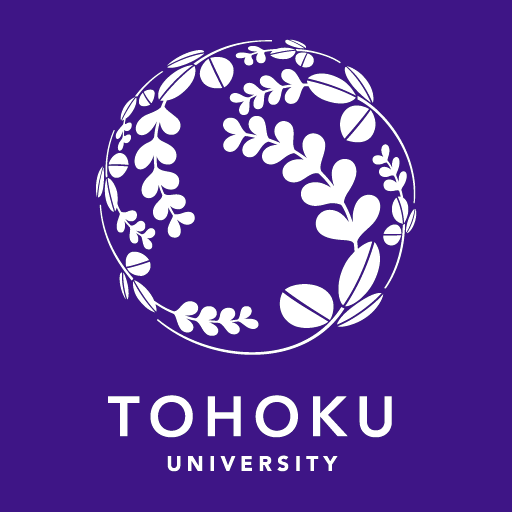 The Fukushima accident under international law and its implications for international ocean law and policy
Kentaro NISHIMOTO
School of Law, Tohoku University
Radioactive waster discharge incident, 4 to 10 April, 2011
From 4 to 10 April, TEPCO released approx. 10,000 tons of radioactive water into the sea (1.5×1011 Bq total)
intentional release of “low-level radioactive water” to secure storage space for the large amount of high-level radioactive water that had resulted from emergency operations at the nuclear plant. 
Environmental impacts are probably not large in relation to the total picture of events at Fukushima Dai-ichi; Still attracted concern from within Japan and neighboring States
Was this measure in conformity with applicable International Law?
2
International Treaties Addressing Nuclear Activities
Convention on Assistance in Case of a Nuclear Accident or Radiological Emergency
international framework for co-operation among States and with IAEA to facilitate assistance and support in nuclear accidents or radiological emergencies
Convention on Early Notification of a Nuclear Accident 
Notification scheme for ‘a release of radioactive material occurs or is likely to occur and which has resulted or may result in an international transboundary release that could be of radiological safety significance for another State’ (Art. 1(1))
Contains an obligation to notify and inform affected States directly or through the IAEA (Art.2)
3
International Law Issues with Respect to Notification
Intentional release of relatively low-level radioactive water
option discussed since March; decision was made around 15:00, 4 April 2011  
Belated notification to neighboring States
announced in press briefing at16:00; mentioned by Ministry of Foreign Affairs (MOFA) in regular meeting with foreign embassies at 16:00
TEPCO started release at 19:00; notification sent by MOFA by fax and email at 19:03
Position of Japanese Government
Not of ‘radiological safety significance for another State’
The notification was made on a voluntary basis under Art. 3 of the Convention, rather than by obligation under Art.2
Issues:
was the risk on the marine environment so high as to entail an obligation to notify?
discretion of states in implementing international obligations
4
International Law Addressing Marine Pollution: Dumping
Convention on the Prevention of Marine Pollution by Dumping of Wastes and Other Matter 1972 and 1996 Protocol Thereto
“reverse list approach”: The 1996 Protocol prohibits dumping of all waste into the sea in principle and allows only certain exceptions
dumping of radioactive material prohibited
Definition of “dumping”
“any deliberate disposal into the sea of wastes or other matter from vessels, aircraft, platforms or other man-made structures at sea…” (Art. 1(4))
Release of radioactive material from land would not be considered “dumping” under the London Convention and Protocol
5
Differences in Legal Regime: Dumping and Land-based Marine Pollution
International law regulates marine pollution according to its sources
Dumping, vessel-source pollution, land-based maritime pollution… 
If radioactive water was first loaded on “vessels, aircraft, platforms or other man-made structures at sea” and then discharged into the sea, this would fall within the scope of the 1996 Protocol. 
More specific rules exist for dumping and vessel-source marine pollution, while less regulation exists for land-based marine pollution 
Unreasonable? : reflects the general unwillingness of States to allow regulation for land-based pollution, since they occur from activities within their jurisdiction.
6
International Law Addressing Pollution from Land-based Sources (LBS):UNCLOS
Obligations under UNCLOS
Specific provisions for LBS: Art.207
Art. 207(1): States shall adopt laws and regulations to prevent, reduce and control pollution of the marine environment from land-based sources, including rivers, estuaries, pipelines and outfall structures, taking into account internationally agreed rules, standards and recommended practices and procedures. 
Cf. Art. 211(2) on vessel-source marine pollution: “States shall adopt laws and regulations for the prevention, reduction and control of pollution of the marine environment from vessels flying their flag or of their registry. Such laws and regulations shall at least have the same effect as that of generally accepted international rules and standards established through the competent international organization or general diplomatic conference. “
7
International Law Addressing Pollution from Land-based Sources (LBS):UNCLOS
Art. 207(3): States, acting especially through competent international organizations or diplomatic conference, shall endeavour to establish global and regional rules, standards and recommended practices and procedures to prevent, reduce and control pollution of the marine environment from land-based sources…. 

“Global Programme of Action for the Protection of the Marine Environment from Land-based Activities (GPA)” 
Non-binding instrument adopted in order to implement Agenda 21
Aims to guide national and/or regional authorities in action to prevent, reduce, control and/or eliminate marine degradation from land-based activities.
8
International Law Addressing Pollution from Land-based Sources (LBS):UNCLOS
Obligation to protect the environment under United Nations Convention on the Law of the Sea (UNCLOS)
General provisions: Art. 192-194
Art. 192: States have the obligation to protect and preserve the marine environment.
Art. 193(1):  States shall take, individually or jointly as appropriate, all measures consistent with this Convention that are necessary to prevent, reduce and control pollution of the marine environment from any source, using for this purpose the best practicable means at their disposal and in accordance with their capabilities, and they shall endeavour to harmonize their policies in this connection.
9
International Law Addressing Pollution from Land-based Sources (LBS):UNCLOS
Art. 194 (1): States shall take, individually or jointly as appropriate, all measures consistent with this Convention that are necessary to prevent, reduce and control pollution of the marine environment from any source, using for this purpose the best practicable means at their disposal and in accordance with their capabilities, and they shall endeavour to harmonize their policies in this connection. 
Art.194(2): States shall take all measures necessary to ensure that activities under their jurisdiction or control are so conducted as not to cause damage by pollution to other States and their environment, and that pollution arising from incidents or activities under their jurisdiction or control does not spread beyond the areas where they exercise sovereign rights in accordance with this Convention.
10
Obligation of States to prevent transboundary damage to the environment
obligation to prevent transboundary damage
The provisions reflect a due diligence obligation under general international law to prevent transboundary damage to the environment 
To return to the original question… 
the question is whether the course of action taken by Japan has met the degree of due diligence by taking measures that would be required based on its capabilities in light of the circumstances
This judgment framework basically applies to the unintentional damage caused to the environment as well
Due to the level of environmental damage this issue has not materialized between Japan and other States
11
Pollution from Land-based Sources (LBS): Regional Instruments
Regional Approach to LBS Preferred
perception of a shared environment makes it easier to attain political consensus for protection of the maritime environment by neighboring States
Regional Seas Programme
 launched in 1974 by UNEP; currently 18 regions covered; some of them have grown into binding international Conventions including regulation on LBS (for example, the Protocol for the Protection of the Mediterranean Sea against Pollution from Land-Based Sources and Activities)
except for the non-binding Action Plan for the Protection, Management and Development of the Marine and Coastal Environment of the Northwest Pacific Region (NOWPAP) between China, Korea, Japan and Russia, regional legal framework is absent for the maritime areas around Japan
12
What implications for future international ocean policy?
Gaps and Weakness of international law for marine pollution from LBS
only general rules with wide range of State discretion at the global level
no legally binding instruments at the regional level for the maritime areas around Japan
Would creating new rules or legal frameworks for the marine environment help prevent another Fukushima?
Legal rules for the marine environment in itself is not able to prevent damage from accidents as opposed to operational or intentional discharges
Providing for clearer rules in some areas, especially in procedural matters such as notification will contribute towards better handling of similar events
International cooperation is a policy option for monitoring what has already been done: regional frameworks may be instrumental in monitoring of the marine environment and evaluation of long-term effects and risks
13